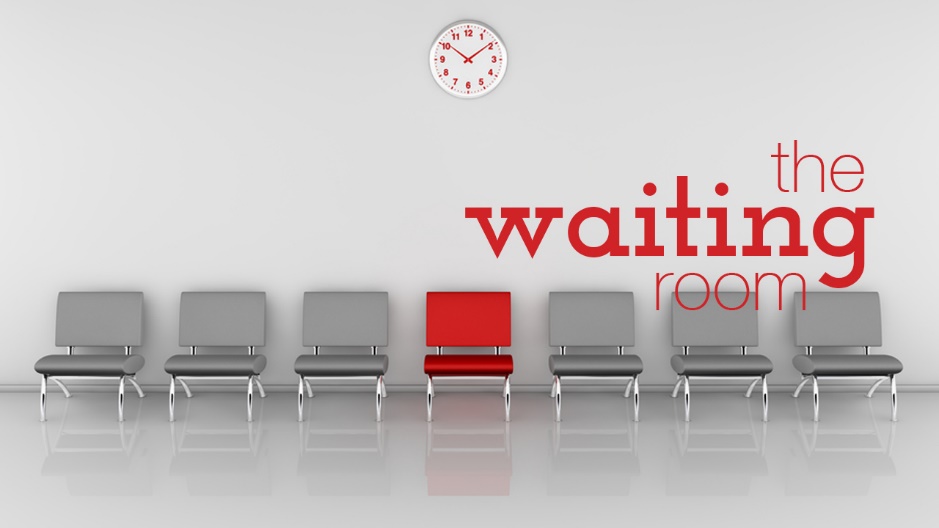 a journey through 1 Thessalonians
Life before Christ – “I want” (idol worship) – a desire that cannot be filled by the temporary


Life in Christ – “I have, therefore, I wait” – a desire filled only by the eternal life found in Jesus
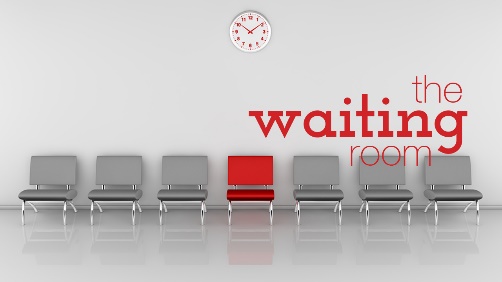 13 And we also thank God constantly for this, that when you received the word of God, which you heard from us, you accepted it not as the word of men but as what it really is, the word of God…
1 Thessalonians 2:13 (ESV)
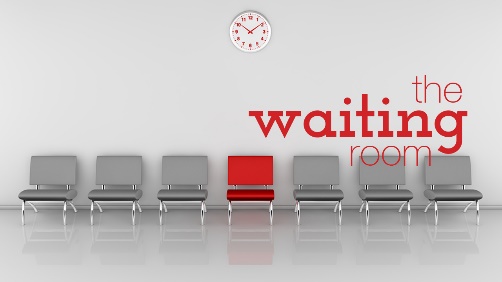 Don’t ask “what does this mean to me?” 

Instead, ask, “what does it say?”… “what does God say?” 

Discern God’s message, then, you can ascertain how it is applied to your life.
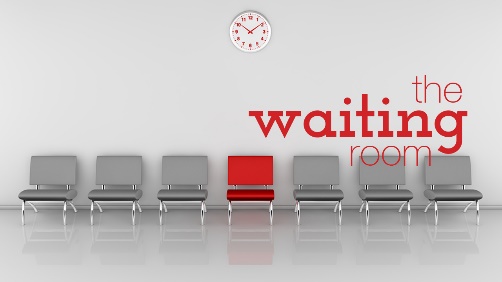 What do you do while you wait?

Receive and Accept God’s Word
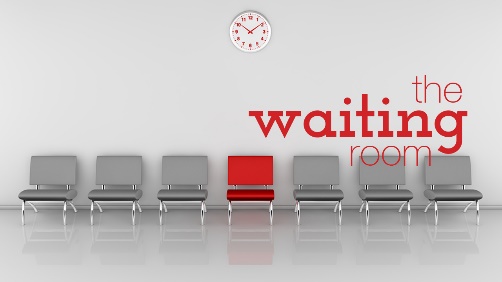 ...which is at work in you believers.  14 For you, brothers, became imitators of the churches of God in Christ Jesus that are in Judea. 

1 Thessalonians 2:13-14
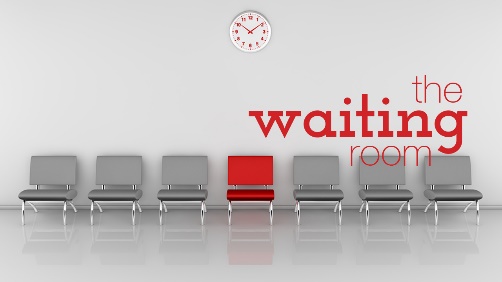 For you suffered the same things from your own countrymen as they did from the Jews, 15 who killed both the Lord Jesus and the prophets, and drove us out, and displease God and oppose all mankind 16 by hindering us from speaking to the Gentiles that they might be saved—so as always to fill up the measure of their sins. But wrath has come upon them at last!

1 Thessalonians 2:14-16
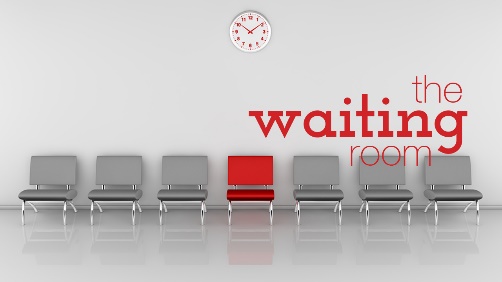 What do you do while you wait?

Receive and Accept God’s Word

Persevere in Suffering
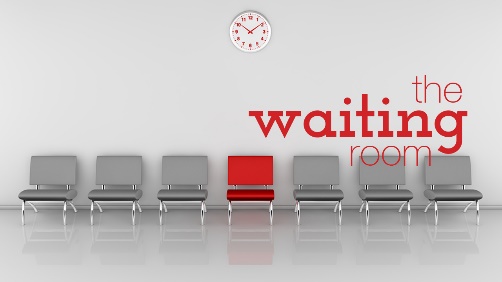 17 But since we were torn away from you, brothers, for a short time, in person not in heart, we endeavored the more eagerly and with great desire to see you face to face, 18 because we wanted to come to you—I, Paul, again and again—but Satan hindered us. 19 For what is our hope or joy or crown of boasting before our Lord Jesus at his coming? Is it not you? 20 For you are our glory and joy. 

1 Thessalonians 2:17-20
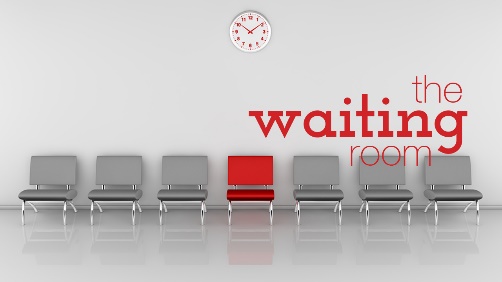 What do you do while you wait?

Receive and Accept God’s Word

Persevere in Suffering

Disciple others – lead others closer to Jesus
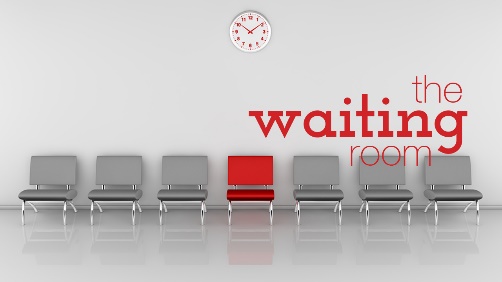